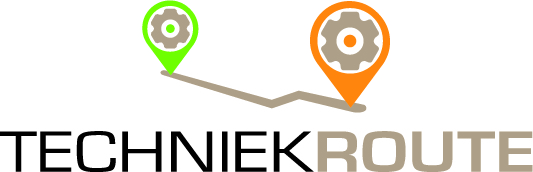 De Meerwaarde
Techniekroute
Doorlopende leerlijn voor basis- / kaderniveau

 Doorlopende begeleidingslijn richting MBO N2/3

 Onderbouw

 Bovenbouw

 MBO

 Succesfactoren

Aandachtspunten
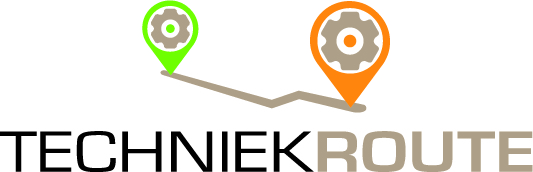 Doorlopende leerlijn
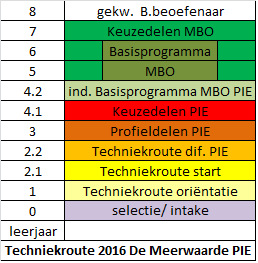 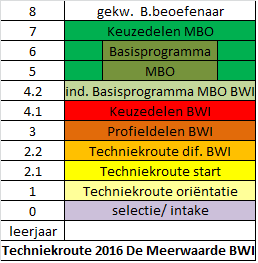 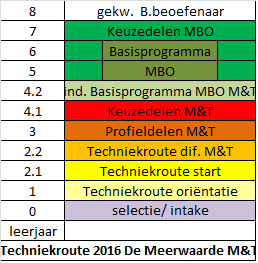 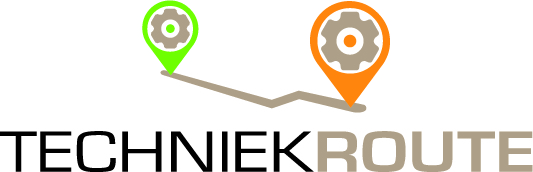 Doorlopende begeleidingslijn
Loopbaanoriëntatie en begeleiding:
Doel: de leerling door activiteiten/ervaringen en gesprekken inzicht geven in zichzelf.
Opbouw in activiteiten en gesprekken. 
Op het MBO worden dit SLB-gesprekken (SchoolLoopBaan)
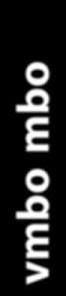 Motieven
Kwaliteiten
Werkexploratie
Netwerk
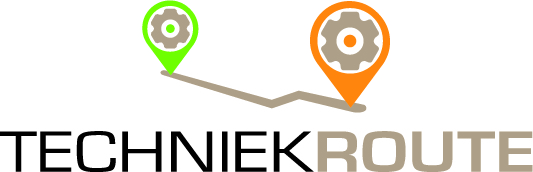 Onderbouw
Leerjaar 1:

 4 blokken techniek en vakmanschap (lessen van 80 min.)

Leerjaar 2:

 4 blokken techniek en vakmanschap
 2 blokken profiel
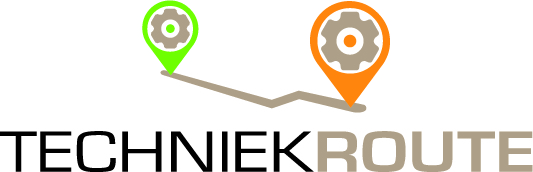 Bovenbouw
Leerjaar 3 	PIE, M&T of BWI
		8 blokken van 80 minuten
		Profieldelen (BWI ook keuzevakken)

		Bij PIE en M&T wordt het examen eind 		klas 3 gedaan.

Leerjaar 4	PIE, M&T of BWI
		10 blokken van 80 minuten

		Bij PIE en M&T worden de keuzevakken 		aangeboden.
MBO De Meerwaarde
In Barneveld op 2 km. van de hoofdvestiging (vmbo) wordt het BBL-traject door eigen docenten en gastdocenten vanuit MBO Amersfoort aangeboden. (+/- 150 studenten)

Dit gebeurt in samenwerking met en onder certificering van het MBO Amersfoort. Onderwijs en examinering vindt plaats in Barneveld.

Vanaf sept. 2019 zal gestart worden met het opgestarte opleidingscentrum BTO (Barnevelds Techniek Onderwijs)
Vanuit stakeholderbeleid is een goede samenwerking gestart om dit samen met de bedrijven vorm te geven.
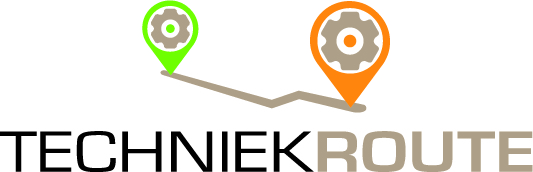 MBO De Meerwaarde
In Barneveld wordt het BBL-traject aangeboden voor de opleidingen:

Timmeren en Metselen (Niveau 2 en 3)
Constructiemedewerker
Verspaner (Niveau 2 en 3)
Allround Plaatwerker (Niveau 3)
Monteur Mechatronica (Niveau 2)
(Eerste) monteur elektrotechnische installaties woning (Niveau 2 en 3)
Eerste monteur elektrotechnische installaties industrie (Niveau 3)
Monteur werktuigkundige installaties (Niveau 2)
Eerste monteur woning (Niveau 3)
Helpende Zorg en Welzijn
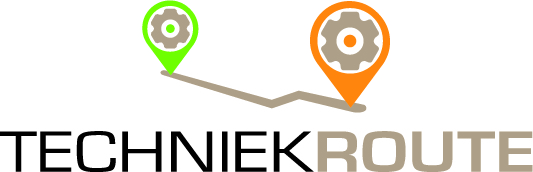 Succesfactoren
Doorstroom populatie vanuit VMBO.
Eigen roostering.
Zeer goede resultaten. 
Kleine organisatie geeft flexibiliteit.
LOB-route loopt door.
Begeleiding docenten VMBO – MBO loopt door.
Mogelijkheden om eigen identiteit te behouden.
Afstemming overlappende lesstof.
Mogelijkheden in aanbieden onderwijs.
Lokaal MBO onderwijs. (brommerafstand).
Keuzedelen bepalen i.s.m. lokale bedrijven.
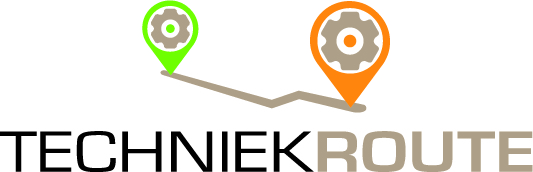 Aandachtspunten
Afstemming met MBO Amersfoort (blijvend aandacht).
Mogelijkheden wel benutten.
Zelfde docent. 
MBO vraagt andere benadering van de student. 
Weinig instroom van andere vmbo’s/havo
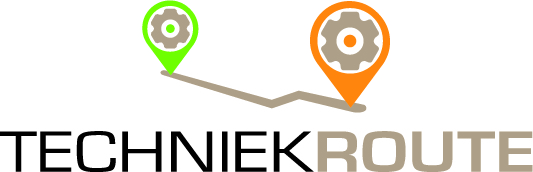